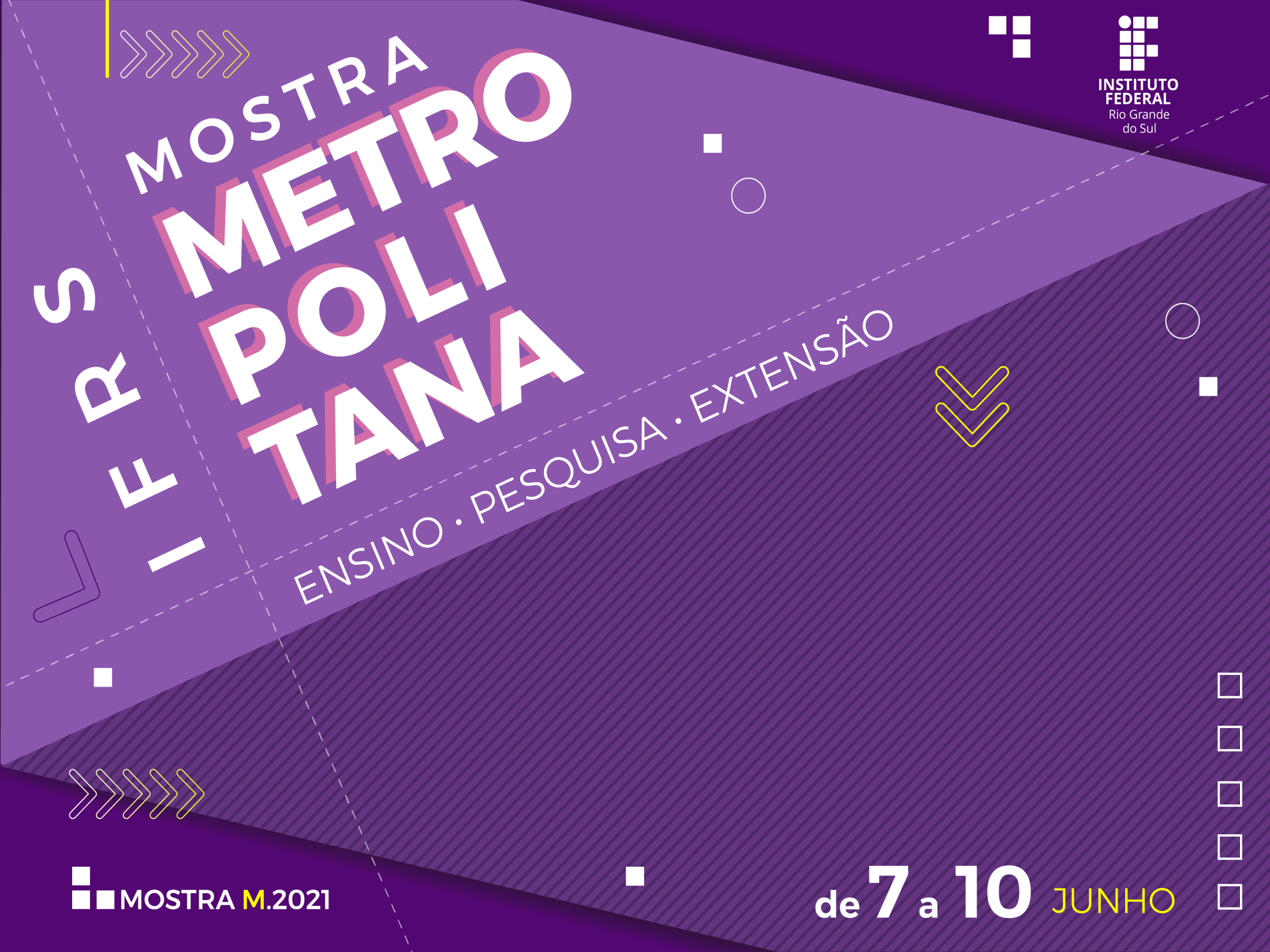 TÍTULO DO RESUMO
Nome do autor 1, nome do autor 2, etc.
INTRODUÇÃO
Escreva seu texto aqui Escreva seu texto aqui Escreva seu texto aqui Escreva seu texto aqui Escreva seu texto aqui Escreva seu texto aqui Escreva seu texto aqui Escreva seu texto aqui Escreva seu texto aqui Escreva seu texto aqui Escreva seu texto aqui Escreva seu texto aqui Escreva seu texto aqui Escreva seu texto aqui Escreva seu texto aqui Escreva seu texto aqui Escreva seu texto aqui Escreva seu texto aqui Escreva seu texto aqui Escreva seu texto aqui Escreva seu texto aqui Escreva seu texto aqui Escreva seu texto aqui Escreva seu texto aqui Escreva seu texto aqui Escreva seu texto aqui Escreva seu texto aqui Escreva seu texto aqui Escreva seu texto aqui.
PROCEDIMENTOS METODOLÓGICOS
Escreva seu texto aqui Escreva seu texto aqui Escreva seu texto aqui Escreva seu texto aqui Escreva seu texto aqui Escreva seu texto aqui Escreva seu texto aqui Escreva seu texto aqui Escreva seu texto aqui Escreva seu texto aqui Escreva seu texto aqui Escreva seu texto aqui Escreva seu texto aqui Escreva seu texto aqui Escreva seu texto aqui Escreva seu texto aqui Escreva seu texto aqui Escreva seu texto aqui Escreva seu texto aqui Escreva seu texto aqui Escreva seu texto aqui Escreva seu texto aqui Escreva seu texto aqui Escreva seu texto aqui Escreva seu texto aqui Escreva seu texto aqui Escreva seu texto aqui Escreva seu texto aqui Escreva seu texto aqui.
RESULTADOS E DISCUSSÃO
Escreva seu texto aqui Escreva seu texto aqui Escreva seu texto aqui Escreva seu texto aqui Escreva seu texto aqui Escreva seu texto aqui Escreva seu texto aqui Escreva seu texto aqui Escreva seu texto aqui Escreva seu texto aqui Escreva seu texto aqui Escreva seu texto aqui Escreva seu texto aqui Escreva seu texto aqui Escreva seu texto aqui Escreva seu texto aqui Escreva seu texto aqui Escreva seu texto aqui Escreva seu texto aqui Escreva seu texto aqui Escreva seu texto aqui Escreva seu texto aqui Escreva seu texto aqui Escreva seu texto aqui Escreva seu texto aqui Escreva seu texto aqui Escreva seu texto aqui Escreva seu texto aqui Escreva seu texto aqui.
CONCLUSÕES
Escreva seu texto aqui Escreva seu texto aqui Escreva seu texto aqui Escreva seu texto aqui Escreva seu texto aqui Escreva seu texto aqui Escreva seu texto aqui Escreva seu texto aqui Escreva seu texto aqui Escreva seu texto aqui Escreva seu texto aqui Escreva seu texto aqui Escreva seu texto aqui Escreva seu texto aqui Escreva seu texto aqui Escreva seu texto aqui Escreva seu texto aqui Escreva seu texto aqui Escreva seu texto aqui Escreva seu texto aqui Escreva seu texto aqui Escreva seu texto aqui Escreva seu texto aqui Escreva seu texto aqui Escreva seu texto aqui Escreva seu texto aqui Escreva seu texto aqui Escreva seu texto aqui Escreva seu texto aqui.
REFERÊNCIAS
Escreva seu texto aqui Escreva seu texto aqui Escreva seu texto aqui Escreva seu texto aqui Escreva seu texto aqui Escreva seu texto aqui Escreva seu texto aqui Escreva seu texto aqui Escreva seu texto aqui Escreva seu texto aqui Escreva seu texto aqui Escreva seu texto aqui Escreva seu texto aqui Escreva seu texto aqui Escreva seu texto aqui Escreva seu texto aqui Escreva seu texto aqui Escreva seu texto aqui Escreva seu texto aqui Escreva seu texto aqui Escreva seu texto aqui Escreva seu texto aqui Escreva seu texto aqui Escreva seu texto aqui Escreva seu texto aqui Escreva seu texto aqui Escreva seu texto aqui Escreva seu texto aqui Escreva seu texto aqui.